Algoritma Pemograman dan Struktur Data
Pertemuan 6
By Neny Rosmawarni S.Kom, M.Kom
OBJECTIVE
Memahami apa yang dimaksud dengan array
Mengetahui jenis-jenis array
Mampu membuat program dengan array
Mengetahui operasi String
PENGERTIAN ARRAY/LARIK
Array merupakan kumpulan dari nilai - nilai data yang bertipe sama dalam urutan tertentu yang menggunakan nama yang sama. Letak atau posisi dari elemen  array ditunjukkan oleh suatu index. Dilihat dari dimensinya array dapat dibagi menjadi Array dimensi satu, array dimensi dua dan array multi - dimensi.
ARRAY SATU DIMENSI
Setiap elemen array dapat diakses melalui indeks
Indeks array secara default dimulai dari 0.
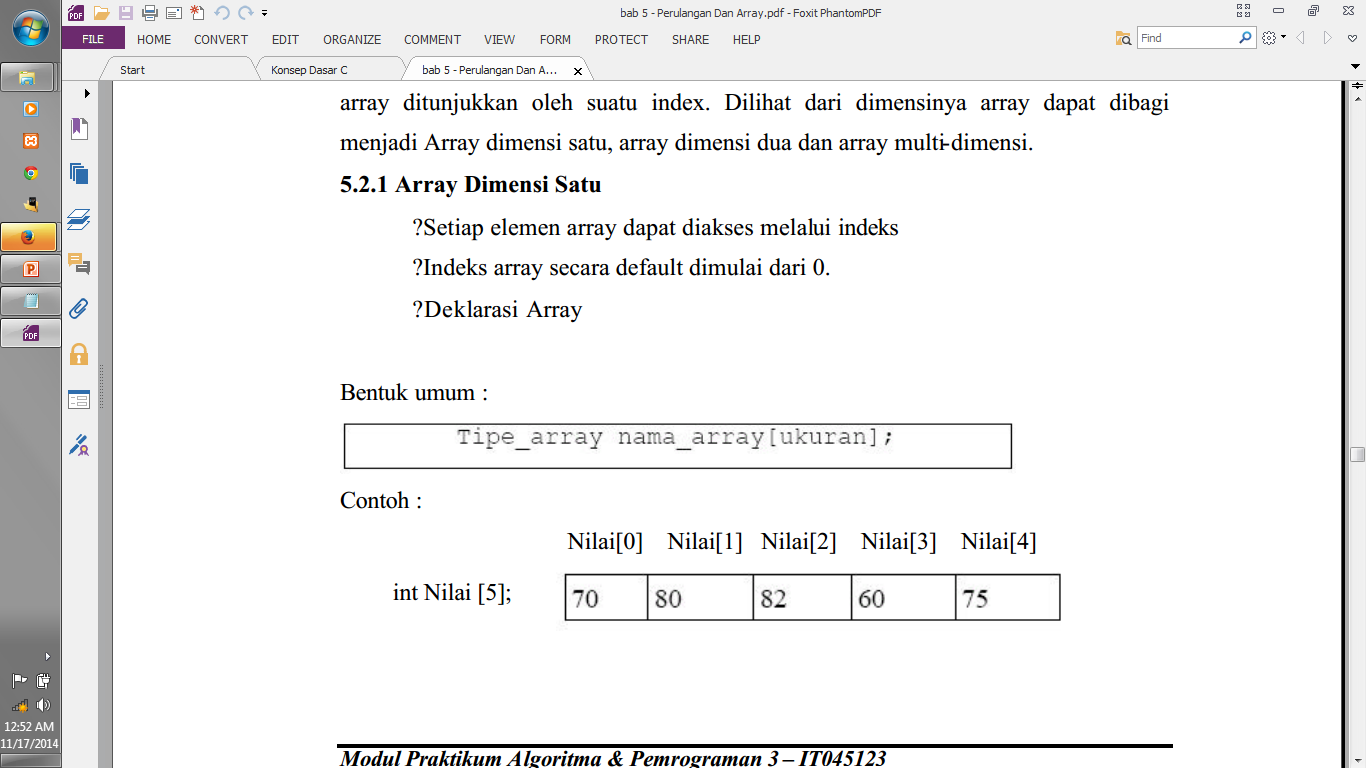 ARRAY DUA DIMENSI
Array dua dimensi merupakan array yang terdiri dari m buah baris dan n buah kolom. Bentuknya dapat berupa matriks atau tabel.
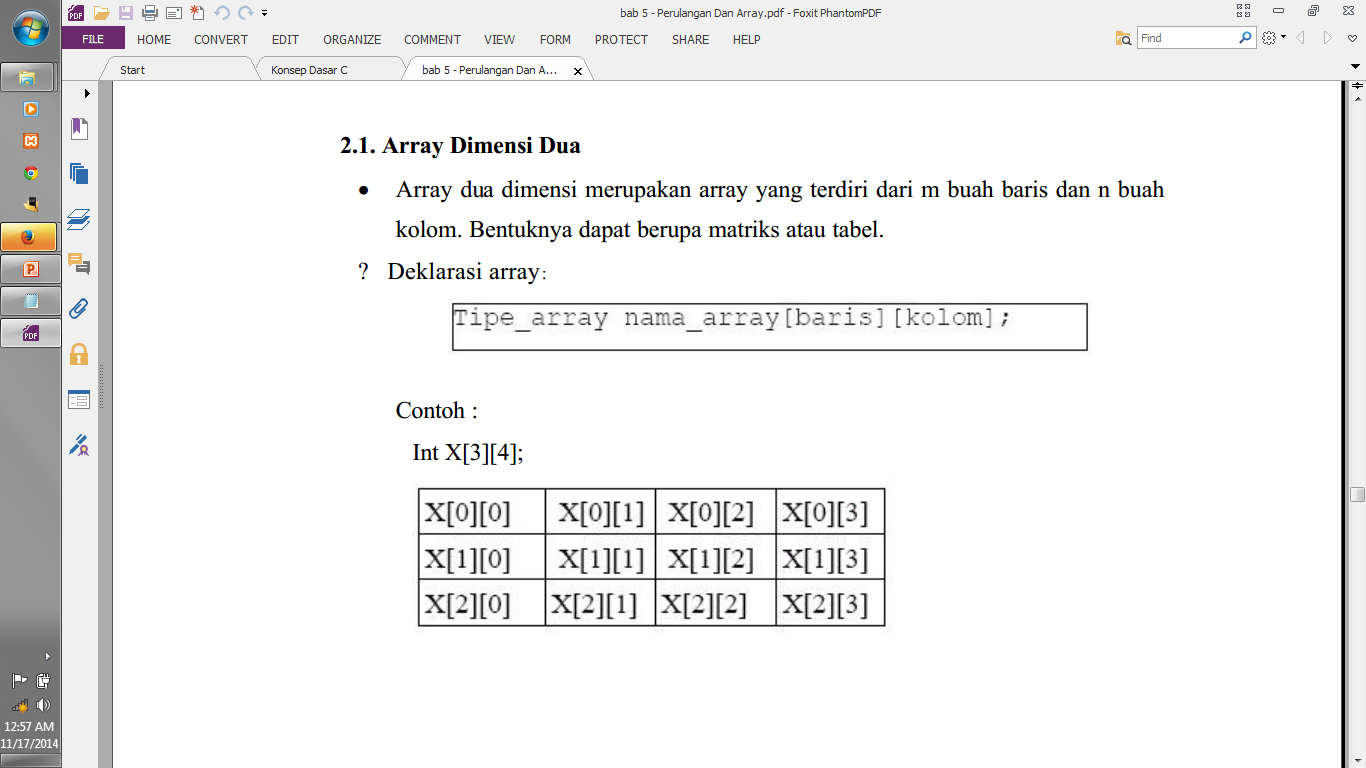 ARRAY MULTIDIMENSI
Array multi - dimensi merupakan array yang mempunyai ukuran lebih dari dua. Bentuk pendeklarasian array sama saja dengan array dimensi satu maupun array dimensi dua.
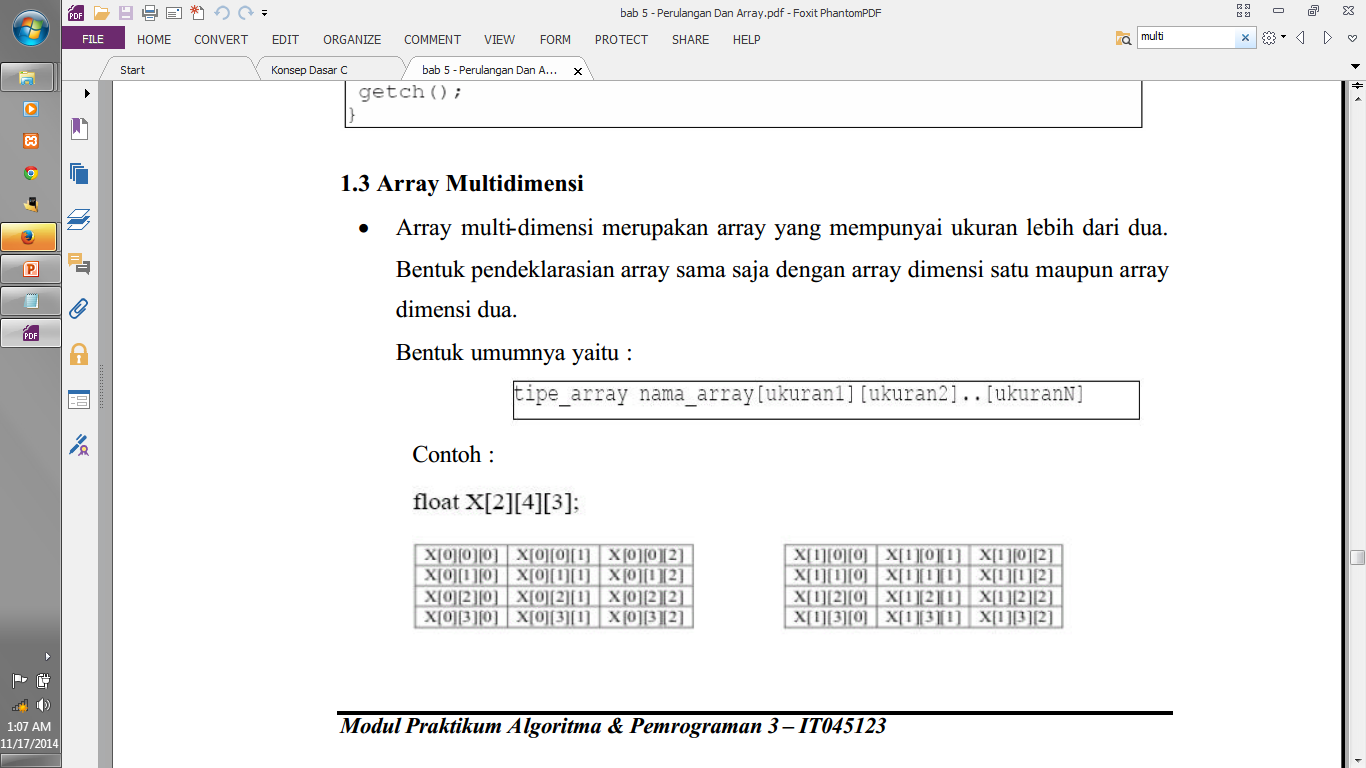 CONTOH PROGRAM (ARRAY 1 DIMENSI)
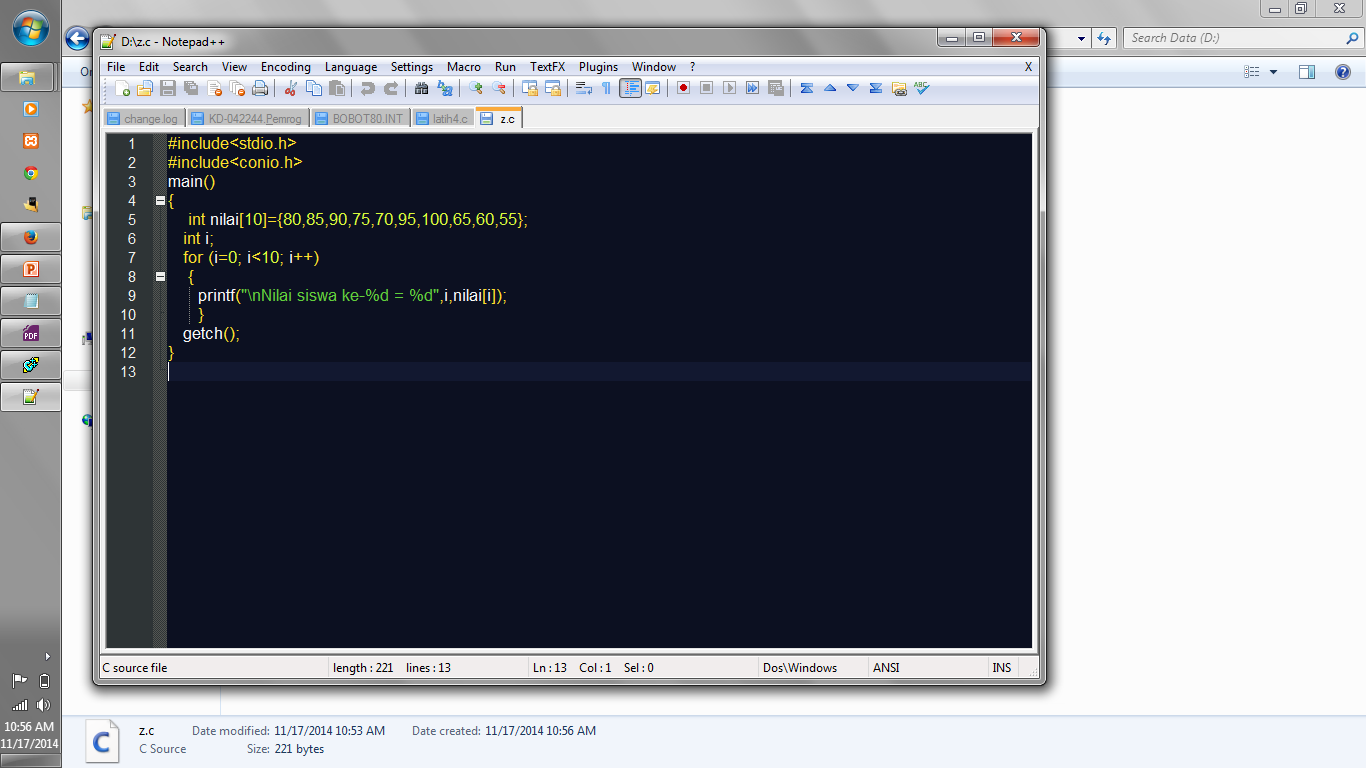 CONTOH PROGRAM (ARRAY 2 DIMENSI)
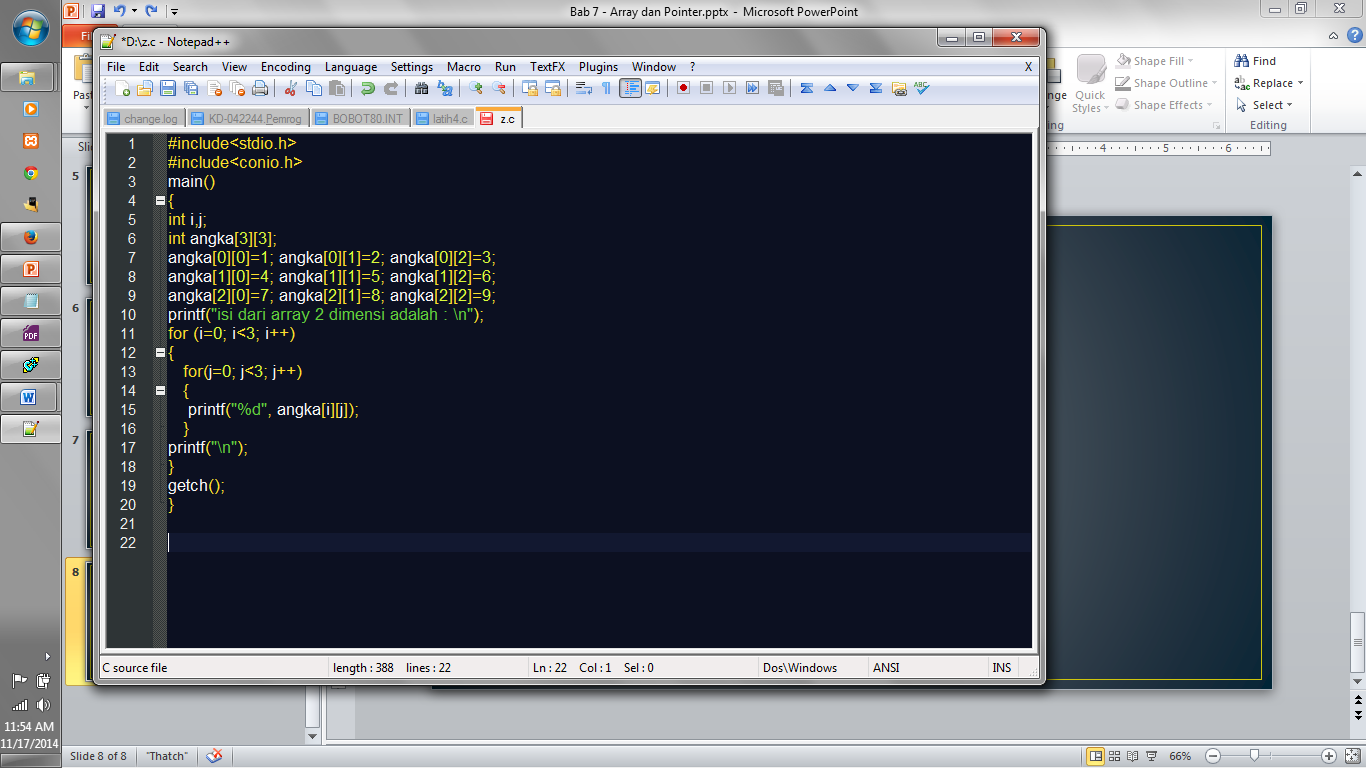 MANIPULASI STRING
String adalah sebuah array yang bertipe char yang diakhiri dengan karakter null ().
Sekumpulan karakter-karakter yang diapit dengan kutip ganda (“”) disebut sebagai konstanta string. C akan secara otomatis menambahkan karakter null pada setiap akhir konstanta string untuk menandakan akhir dari sebuah string.
INISIALISASI STRING
Cara untuk menginisialisasi string, dapat dilakukan dengan salah satu cara di bawah ini :
char nama[]=”Ini adalah string”;
char nama2[]={‘i’,’n’,’i’, ‘ ‘,’s’,’t’,’r’,’i’,’n’,’g’,”};
char nama3[5]=”BUDI”;
char nama4[5]={‘B’,’u’,’d’,’i’};
char *nama5=”Ini juga string”;
BEBERAPA FUNGSI STRING
gets dan puts
Fungsi gets digunakan untuk membaca data berupa string dari keyboard.
Fungsi puts digunakan untuk menampilkan suatu string ke layar (monitor).
BEBERAPA FUNGSI STRING
strlen
Fungsi strlen digunakan untuk mengetahui panjang suatu string.
strcat dan strncat
Fungsi strcat berfungsi untuk menggabungkan 2 buah string.
Fungsi strncat berfungsi untuk menggabungkan 2 buah string sebanyak n karakter.
BEBERAPA FUNGSI STRING
strlwr dan strupr
Fungsi strlwr berguna untuk mengubah isi string menjadi huruf kecil.
Fungsi strupr berguna untuk mengubah isi string menjadi capital.
CONTOH PROGRAM GETS, PUTS
#include <stdio.h>
#include <conio.h>
int main(void)
{
	char string[80];
	printf(“Masukan Sebuah string:”);
	gets(string);
	puts(string);
	getch()
}
CONTOH PROGRAM STRLEN
#include <stdio.h>
#include <string.h>
int main(void)
{
	char string[80];
	int panjang;
	printf(“Masukan String: “);
	gets(string);
	panjang=strlen(string);
	printf(“Panjang String adalah %i karakter\n”,panjang);
	getch();
}
CONTOH PROGRAM STRUPR, STRLWR
#include <stdio.h>
#include <conio.h>
#include <string.h>
main()
{
	char str1[80]=”Saya Belajar Turbo C”;
	clrscr();
	printf(“Normal    : %s\n”,str1);
	strupr(str1);
	printf(“UpperCase : %s\n”,str1);
	strlwr(str1);
	printf(“LowerCase : %s\n”,str1);
	getch();
}
Array dan String
Array
Kumpulan beberapa elemen data dengan tipe yang sama dan dipanggil dengan nama yang sama
Deklarasi array pada program:
unsigned short int arrayku[5];
Berarti variabel arrayku memiliki 5 buah elemen data dengan tipe unsigned short int
arrayku[1]
arrayku[2]
arrayku[3]
arrayku[4]
arrayku[0]
16 bit
16 bit
16 bit
16 bit
16 bit
Bagaimana array disimpan di memory?
Ukuran suatu array dapat dihitung sbb:
Byte total array = jumlah byte tipe data X jumlah elemen
Misalnya suatu variabel : unsigned short int arrayku[5]; 
Jumlah byte tipe=2 byte, jumlah elemen = 5, total byte = 10 byte
Byte ke-0 dari elemen ke-0 menempati alamat memori yang pertama
Alamat memori
n     n+1    n+2  n+3   n+4  n+5   n+6  n+7   n+8  n+9
arrayku[1]
arrayku[2]
arrayku[3]
arrayku[4]
arrayku[0]
2 byte
2 byte
2 byte
2 byte
2 byte
Inisialisasi array
Mengisi suatu array dengan suatu nilai permulaan
Dilakukan pada saat deklarasi variabel
unsigned int myarray[4] = {2,4,6,8};
Dengan demikian elemen ke-0 akan berisi 2, elemen ke-1 berisi 4,ke-2 berisi 6 dan ke-3 berisi 8
Bagaimana mengakses suatu array?
Mengakses suatu array dilakukan dengan mengakses salah satu elemennya secara individual, misalnya:
arrayku[1] = 100;
X = arrayku[2];
Y = arrayku[X+1];
Perlu diperhatikan
1.Ketika mengakses suatu array, indeks elemen array yang diakses tidak boleh melebihi indeks array pada waktu dideklarasikan, contoh:
int larik[10];//deklarasi array, max ada 10 elemen, yaitu 0 – 9
larik[8]=1;//pengaksesan yang benar
larik[9]=larik[2];//pengaksesan yang benar
larik[10]=2;//pengaksesan yang salah
Perlu diperhatikan
2. Elemen array hanya bisa diakses secara individual, tidak bisa diakses secara bersamaan, kecuali pada saat inisialisasi contoh:
int array1[5];//deklarasi array1
int array2[5]={1,2,3,4,5};//deklarasi+inisialisasi array2
array1[4]=array2[0];//contoh benar
array1[0]=array2[4];//contoh benar
array1 = array2; //contoh salah
masalah 1: assignment dari suatu array ke array lain
Bagaimana cara melakukan operasi assignment (meng-copy-kan seluruh element) dari suatu array ke array lain?,misalnya:
unsigned int a[5],b[5]={1,2,3,4,5};
Diinginkan untuk meng-copy seluruh elemen b ke a
Elemen array tidak bisa diakses secara bersama-sama secara langsung, misalnya: a = b // a dan b suatu array
Masing-masing elemen array harus diakses secara individual
masalah 1: assignment dari suatu array ke array lain
Array tersebut (a dan b) harus diakses satu persatu seperti ini,
	a[0]=b[0];
	a[1]=b[1];
	…dst
Bagaimana jika elemen array jumlahnya banyak?
masalah 1: assignment dari suatu array ke array lain
Gunakan saja loop for
	for(i=0;i<5;i++)
	{
		a[ i ] = b[ i ];
	}
masalah 2: operasi vektor
Bagaimana cara melakukan suatu operasi vektor pada suatu program?
	contoh vektor dalam notasi matematis:
	a = [ 1, 3 , 5, 7 , 9]
	b = [ 2, 4 , 6, 8, 10]
	a+b=?
   a – b=?
 	a . b =? (dot product)
masalah 2: operasi vektor
Penjumlahan, pengurangan, perkalian pada array juga tidak bisa dilakukan secara bersamaan untuk semua elemen array
Operasi-operasi tersebut juga harus dilakukan secara individual untuk masing-masing element array
masalah 2: operasi vektor
Contoh penjumlahan vektor: c = b + a
Penerapan dalam program:
	for( j=0; j<5; j++)
	{
		c[ j ]=b[ j ] + a[ j ]; 
	}
Contoh soal 1: mencari nilai maksimal dan minimal dari suatu array bilangan
Diketahui suatu array:
int v[8] = { 9, 11, 3, 7, 8, 12, 6, 5};
Buatlah program untuk mencari nilai maks dan min pada array tersebut!
Mencari nilai minimal pada suatu array
Input : array v
Output : v_min
Var tambahan : temp (temporary v_min)
Algoritma:
	temp = v[0]; //langkah 1, anggap v[0] itu v_min
	if (v[1] < temp) temp=v[1];
	if (v[2] < temp) temp=v[2];
	if (v[3] < temp) temp=v[3];
	… dst, lakukan untuk semua elemen v
Contoh soal 2: mengurutkan elemen-elemen pada suatu array
int v[8] = { 9, 11, 3, 7, 8, 12, 6, 5};
Buatlah program untuk mengurutkan elemen array v dari yang terkecil sampai yang terbesar!
Contoh soal 3: perkalian vektor
Diketahui vektor:
	 a = [ 1, 3 , 5, 7 , 9]
	 b = [ 2, 4 , 6, 8, 10]
	buat program untuk menghitung c = a . b’ , dengan c skalar
string
String : suatu array yang elemen-elemennya adalah karakter (data bertipe char)
Pada C / C++ array karakter dalam suatu string diakhiri dengan bilangan 0 sebesar 8 bit ( 0 atau ‘\0’)
Deklarasi string
Suatu string dideklarasikan dan diinisialisasi sbb:
	char teks[8]=“progdas”;
Statement diatas sama dengan statement berikut:
	char teks[8]={‘p’,’r’,’o’,’g’,’d’,’a’,’s’,’\0’};
	atau
	char teks[8]={‘p’,’r’,’o’,’g’,’d’,’a’,’s’,0};
Library cstring
C++ mempunyai library yang mempunyai fungsi-fungsi pengolah string. Library tersebut ada dalam file cstring
Untuk menggunakannya perlu di-include dalam program:
	#include<cstring>
Fungsi-fungsi dalam library cstring
strcpy( ) : meng-copy data dari satu string ke string yang lain
strcat( ) : menyambung suatu string dengan string yang lain
strlen( ) : menentukan panjang suatu string
strcmp( ) : membandingkan 2 string
Selengkapnya baca buku teks hal 89
Array multidimensi
Topik yang telah kita bicarakan adalah mengenai array 1 dimensi
Bagaimana dengan array dengan dimensi > 1?
Bagaimana bahasa C/C++ menangani array dengan dimensi >1?
Array 2 dimensi
Dalam matematika, array 2 dimensi ini disebut matriks 2 dimensi
Deklarasi array 2 dimensi dalam C/C++:
	unsigned int matriks[2][3];
	berarti mendeklarasikan suatu array 2 dimensi dengan jumlah baris = 2 dan jumlah kolom =3
visualisasi
unsigned short int matriks [2][3];
matriks[0][0]
2 byte
matriks[0][1]
2 byte
matriks[0][2]
2 byte
matriks[1][0]
2 byte
matriks[1][1]
2 byte
matriks[1][2]
2 byte
Inisialisasi array 2 dimensi
Array 2 dimensi diinisialisasi dengan cara sbb:
	unsigned int matriks[2][3] = {1,2,3,4,5,6};
Menghasilkan array sbb:
	matriks[0][0]=1; matriks[0][1]=2; matriks[0][2]=3;
	matriks[1][0]=4; matriks[1][1]=5; matriks[1][2]=6;
Contoh: Penjumlahan matriks
A =

B =

Buatlah program untuk menghitung matriks C = A+B
3    5    6
1    9    2
5    1    2
2      2
0     4
7    1     1
Algoritma penjumlahan matriks
Input : A, B
Output : C
Rumus penjumlahan matriks : c(i,j)=a(i,j)+b(i,j)
Sehingga,
	c[0][0]=a[0][0]+b[0][0]
	c[0][1]=a[0][1]+b[0][1]
	…dst
Algoritma penjumlahan matriks m x n dengan loop for:
	for(i=0;i<m;i++)
	{
		 for(j=0;j<n;j++)
		{
			c[ i ][ j ]=a[ i ][ j ]+b[ i ][ j ];
		}
	}
Contoh: Perkalian matriks
A =

B =

Buatlah program untuk menghitung matriks C = A B
3    5    6
1    9    2
5    1    2
2      2
0     4
7    1     1
Algoritma perkalian matriks
Input A[3][3],B[3][3]
Output C[3][3]
Rumus perkalian matriks:
	C[0][0]=A[0][0]*B[0][0]+A[0][1]*B[1][0]+A[0][2]*B[2][0]
	C[0][1]=A[0][0]*B[0][1]+A[0][1]*B[1][1]+A[0][2]*B[2][1]
	.. Dst
C[ i ][ j ] = Σ  A[ i ][ k ]*B[ k ][ j ] 

m = jumlah kolom matriks A = jumlah baris matriks B
k = m-1
k = 0
Algoritma perkalian matriks
Jika diterapkan pada C/C++, matrik A 3x3, matrik B 3x3
	
	for(i=0;i<2;i++)//untuk semua i
	{	for(j=0;j<2;j++)// dan untuk semua j
		{	C[i][j]=0;
			 for(k=0;k<2;k++)//menghitung sigma
			{	
				C[i][j]=C[i][j]+A[i][k]*B[k][j];
 			}
		}
	}
Penutup
Terimakasih